Gaseous State
P. R. Shinde
Assistant Professor
Department of Chemistry,
Govt. College of Arts and Science, Aurangabad
Postulates of the kinetic molecular theory of gases. Developed by Kronig, Clausius, Maxwell, Boltzmann.
A large number of tiny or minute particles, called molecules.
Separated by an average distance
Volume occupied by gas molecules is negligible
Brownian motion
There exist no attractive forces
Collisions perfectly elastic. total kinetic energy is conserved                  (remain unchanged at a constant temperature).
The pressure of the gas is due to
The laws of classical mechanics, Newton's second law of motion
The average Kinetic energy of the gas molecules is directly proportional to the absolute temperature(KelvinTemperature).
Kinetic Gas Equation: Pressure of an ideal gas (by applying classical mechanics)
N = No. of Gas molecules, m = mass, l = length of the container
v = Velocity of molecule at any instant.
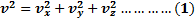 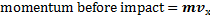 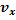 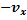 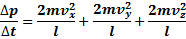 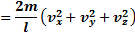 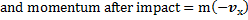 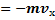 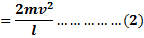 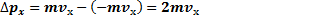 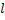 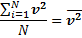 ( No. of impacts per molecule per unit time )
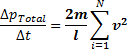 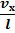 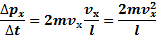 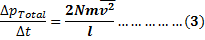 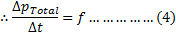 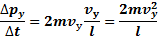 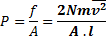 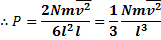 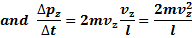 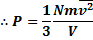 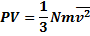 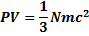 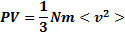 Deduction of gas laws
Constant n, T
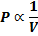 Boyle’s law
Constant n, P
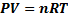 Ideal Gas Eq.
Charles’s law
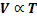 Constant n, V
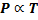